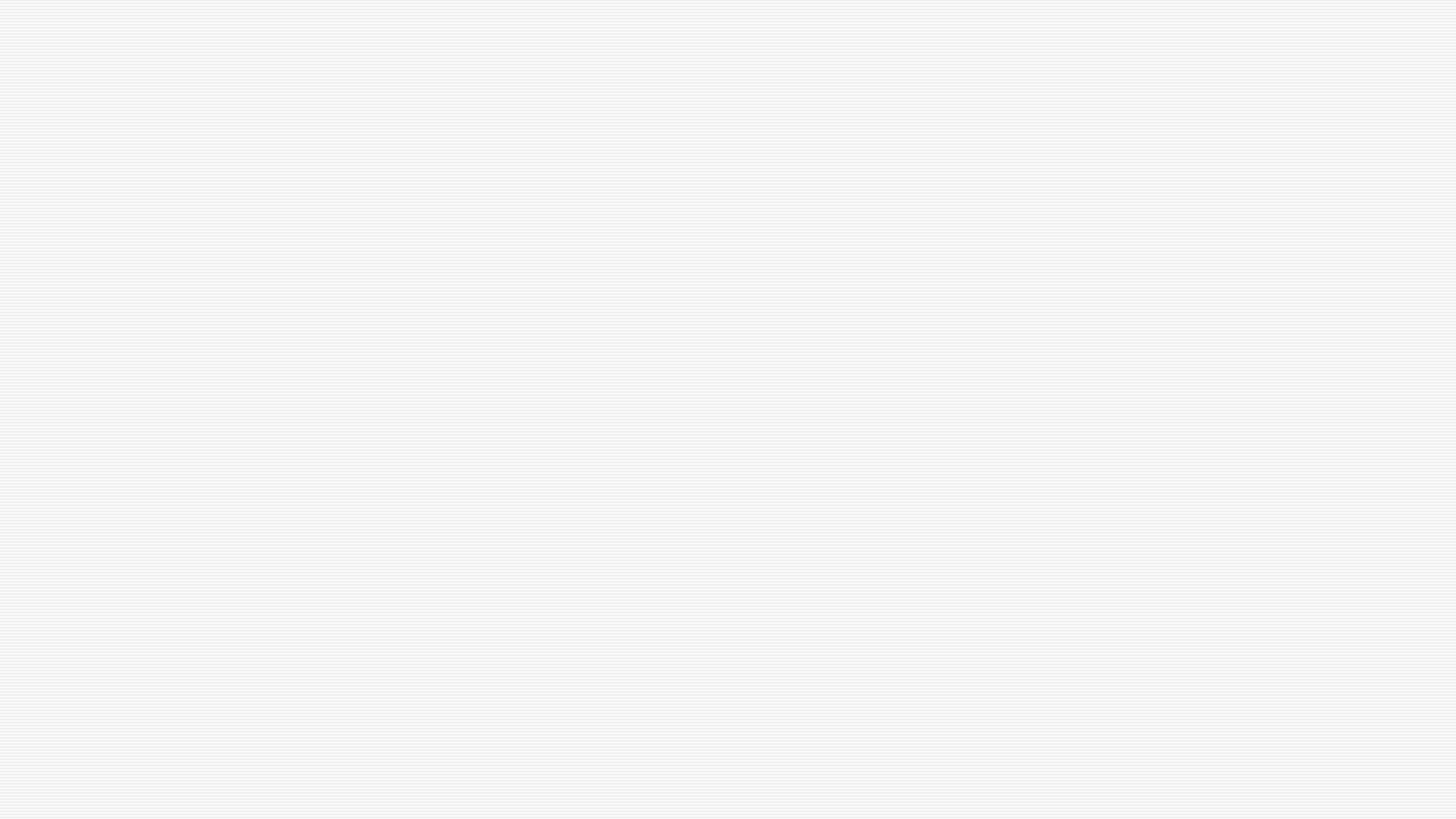 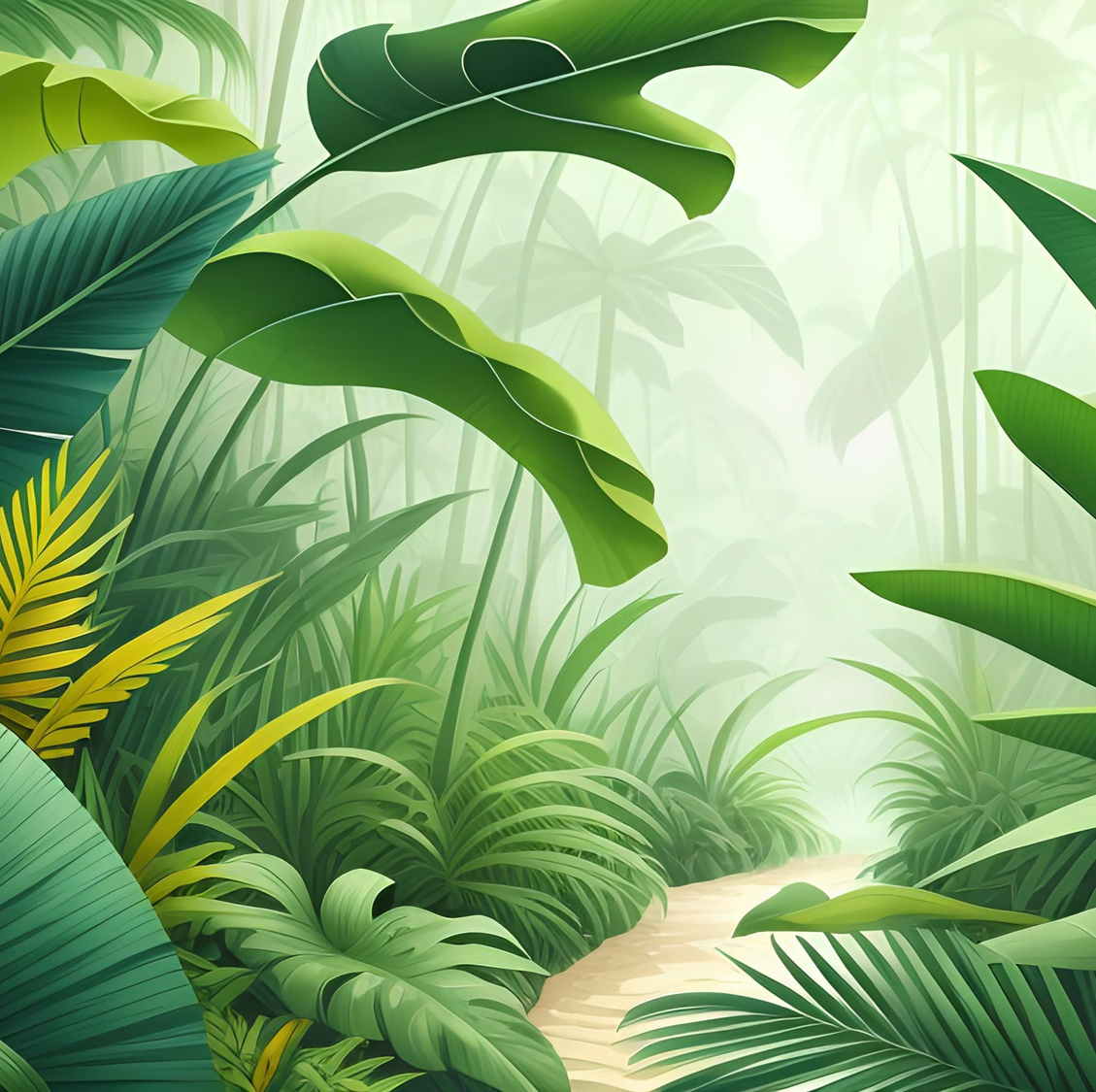 INFORMEComisión Iberoamericana de Justicia Medioambiental
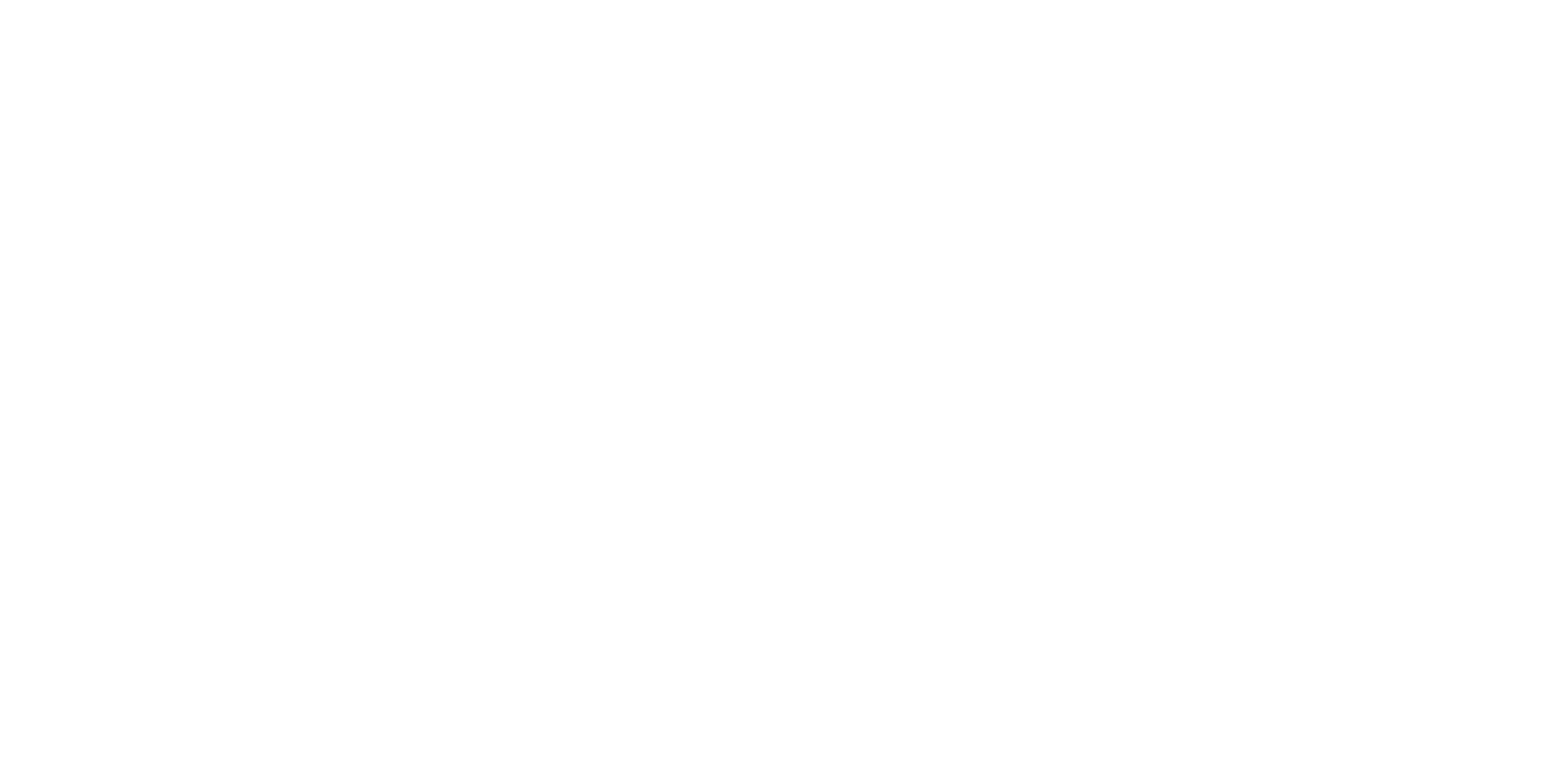 I Reunión Preparatoria
Cumbre Judicial Iberoamericana
Brasilia, Brasil
Abril, 2024
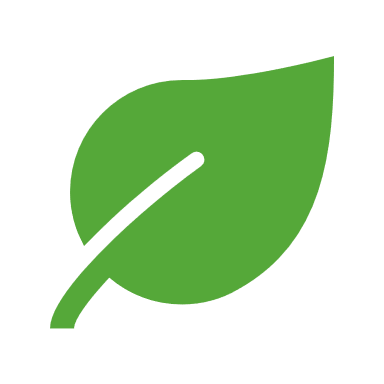 INTEGRANTES
Argentina
Panamá
Brasil
Paraguay
República Dominicana
España
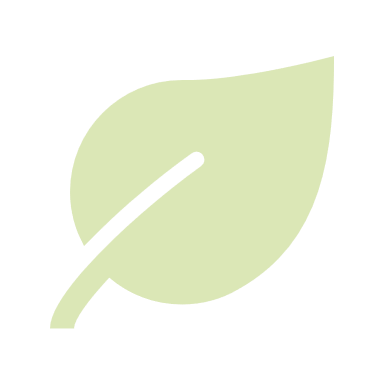 Costa Rica - Coordinador
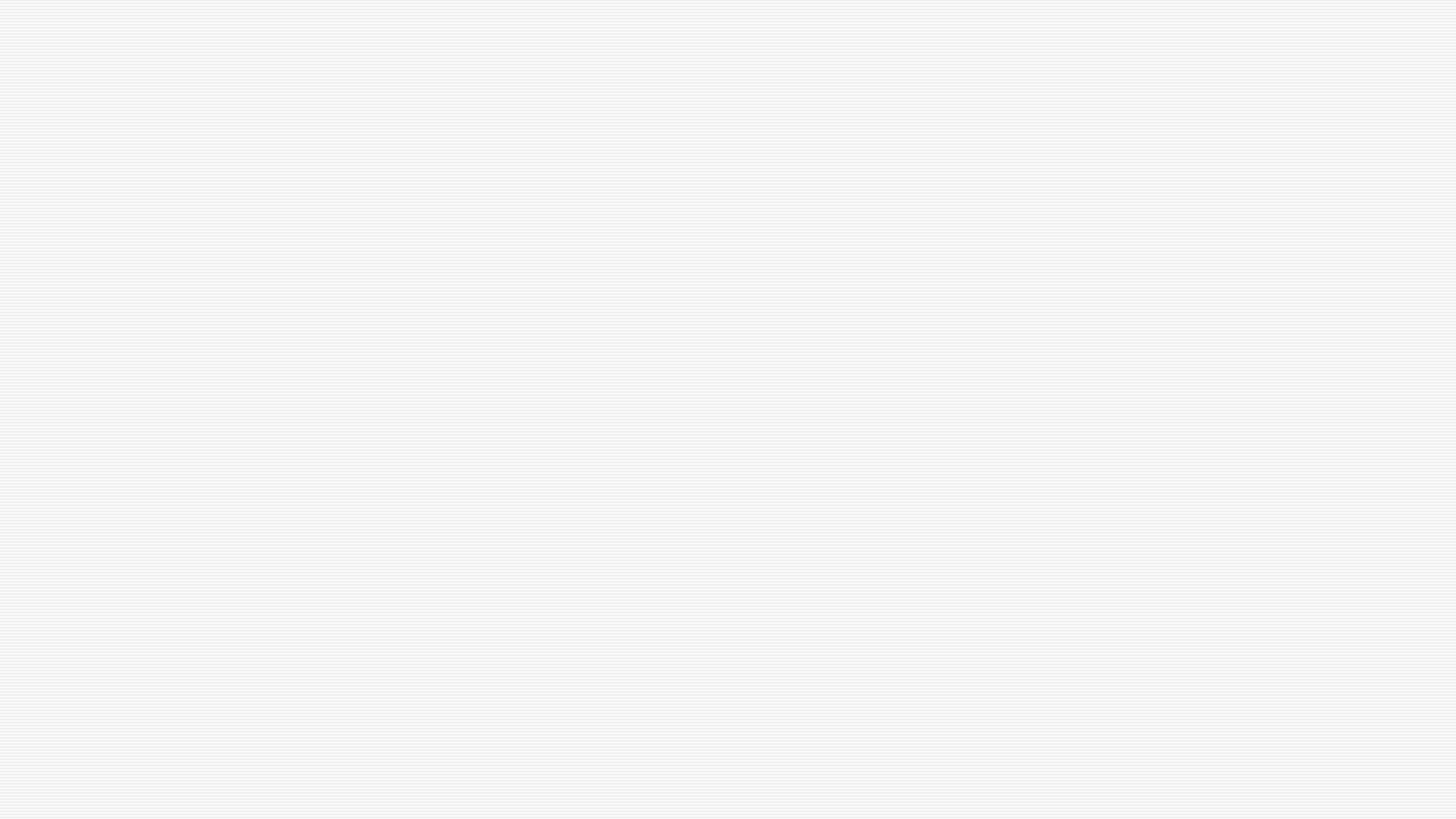 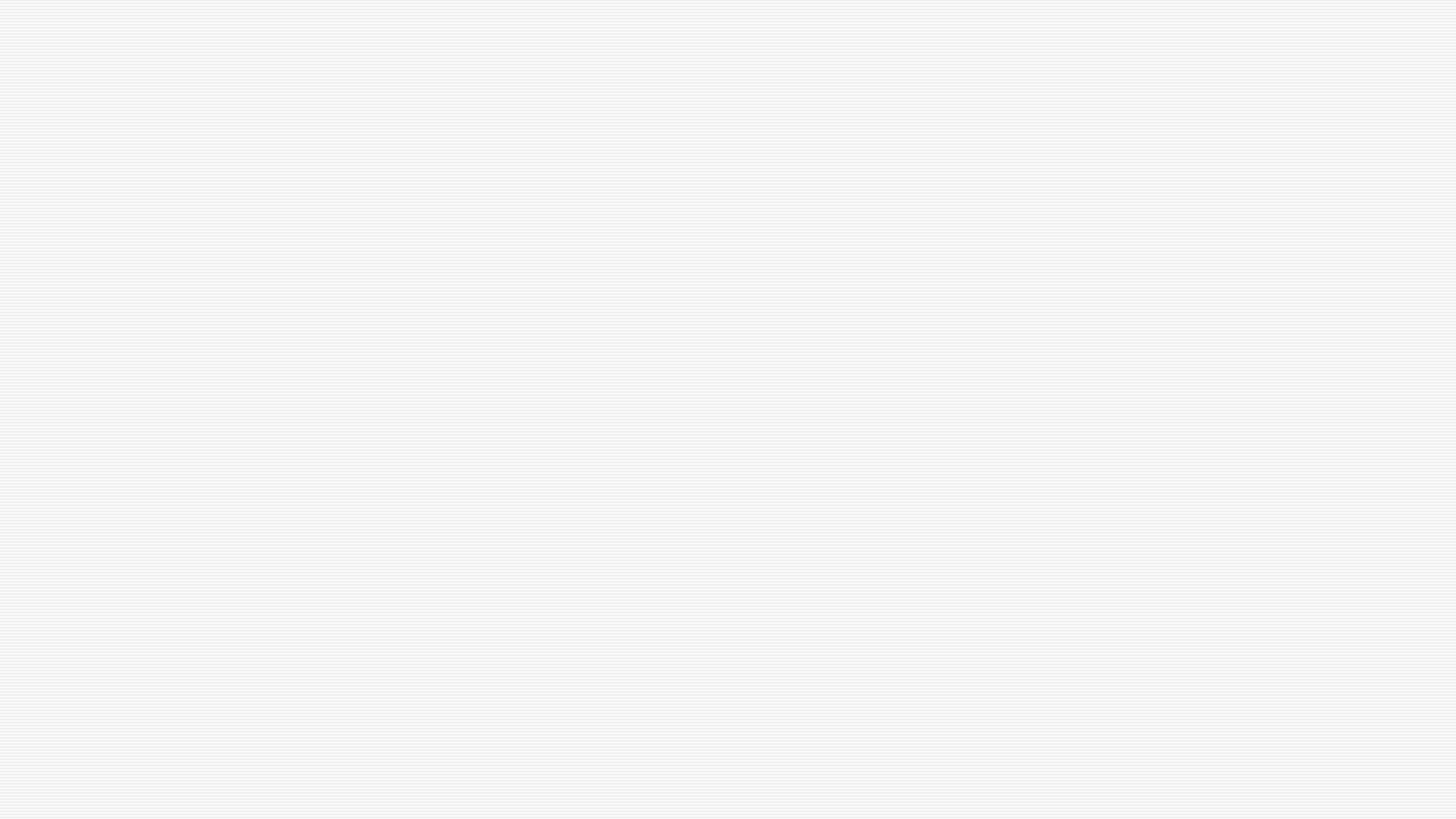 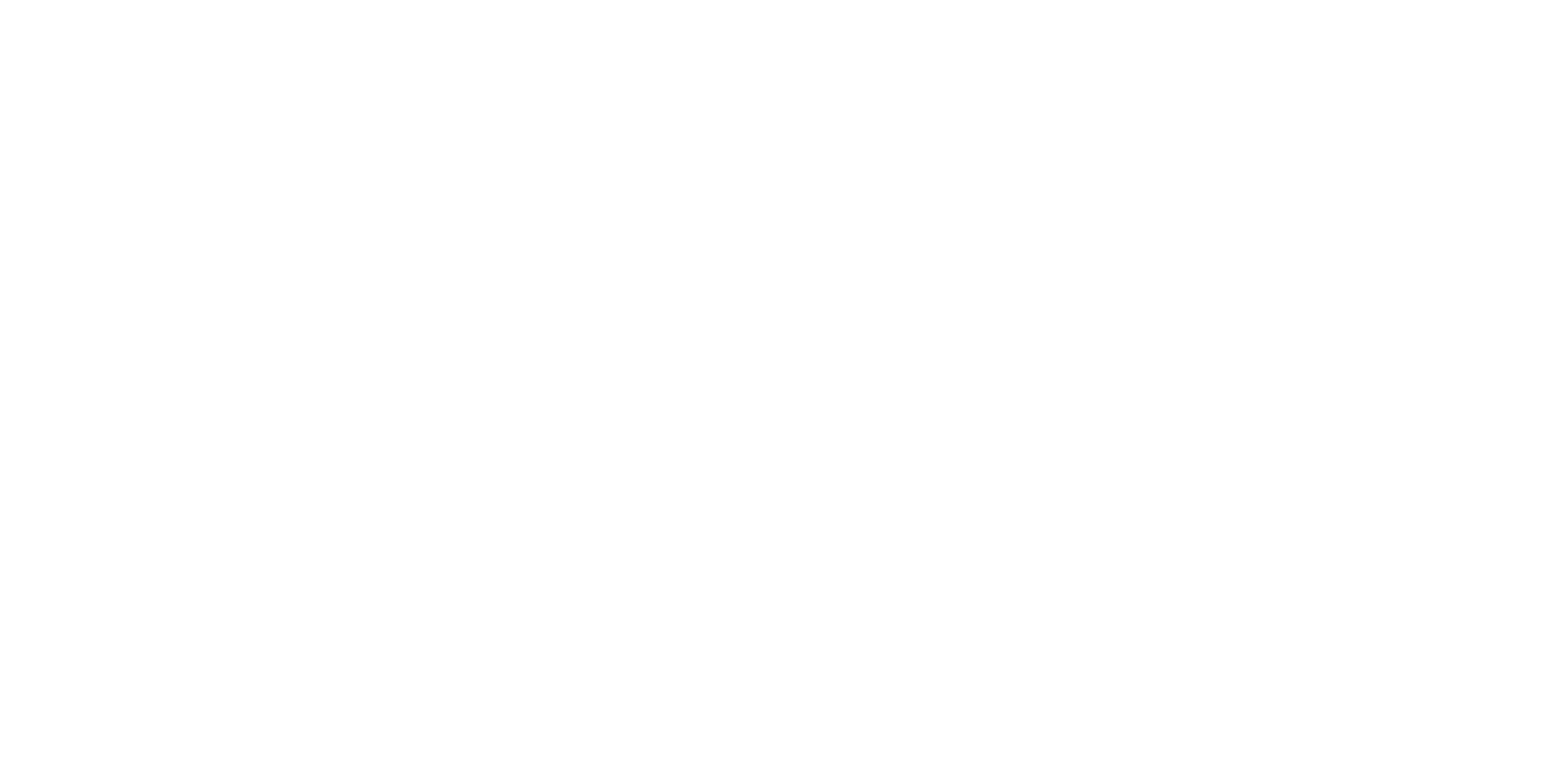 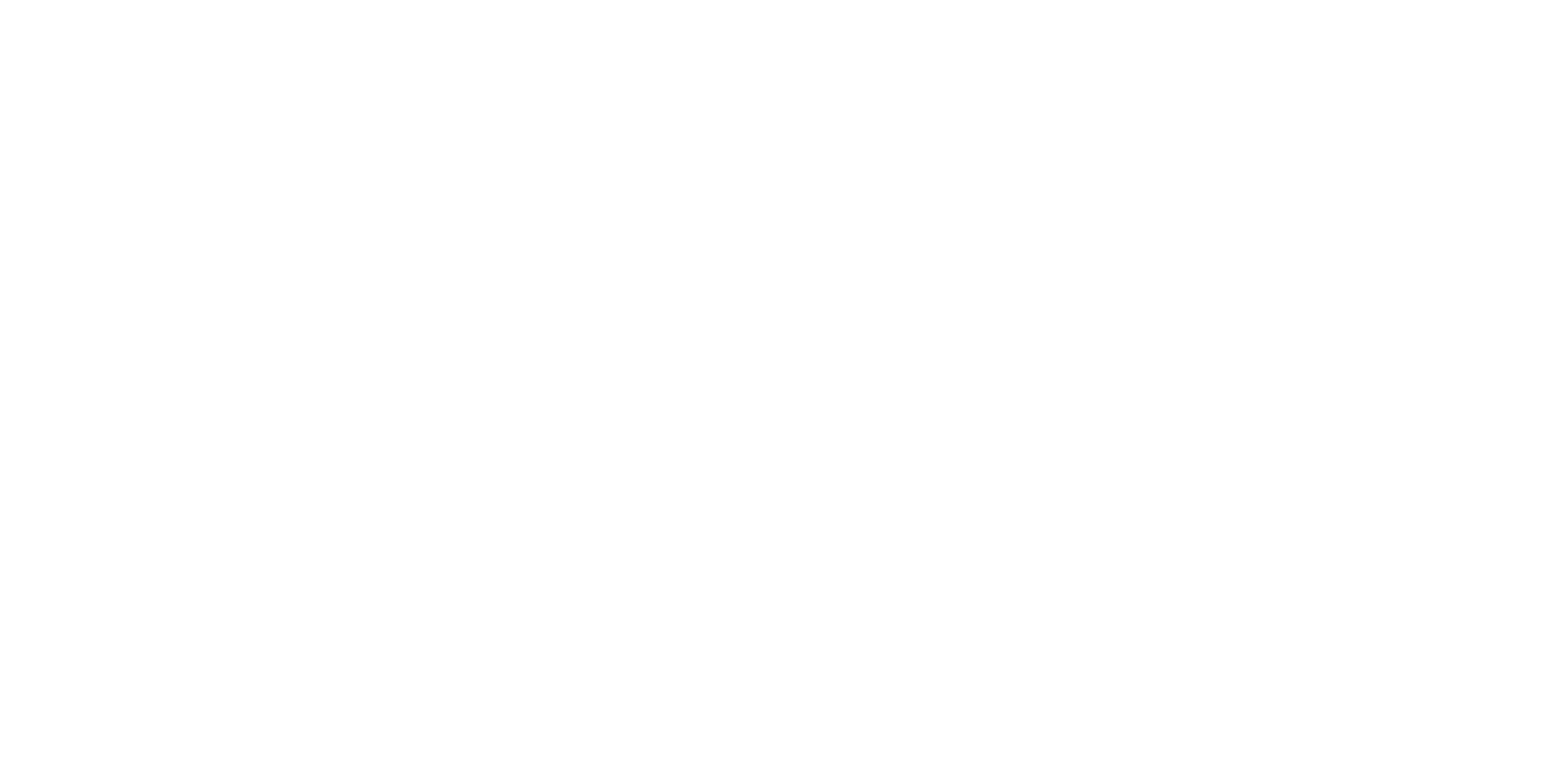 z
Actualización de los Principios Jurídicos Medioambientales para el Desarrollo Ecológicamente Sustentable
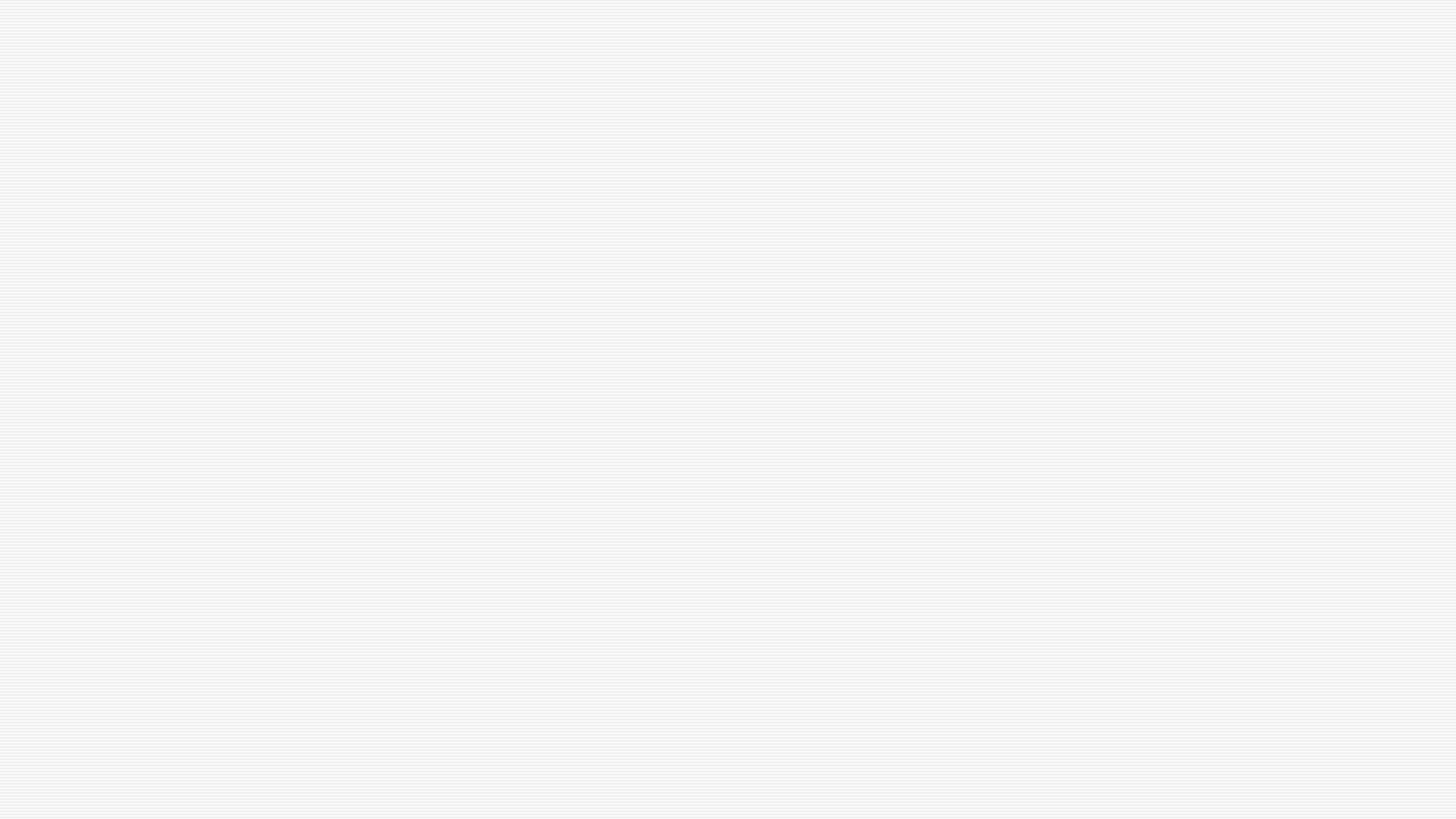 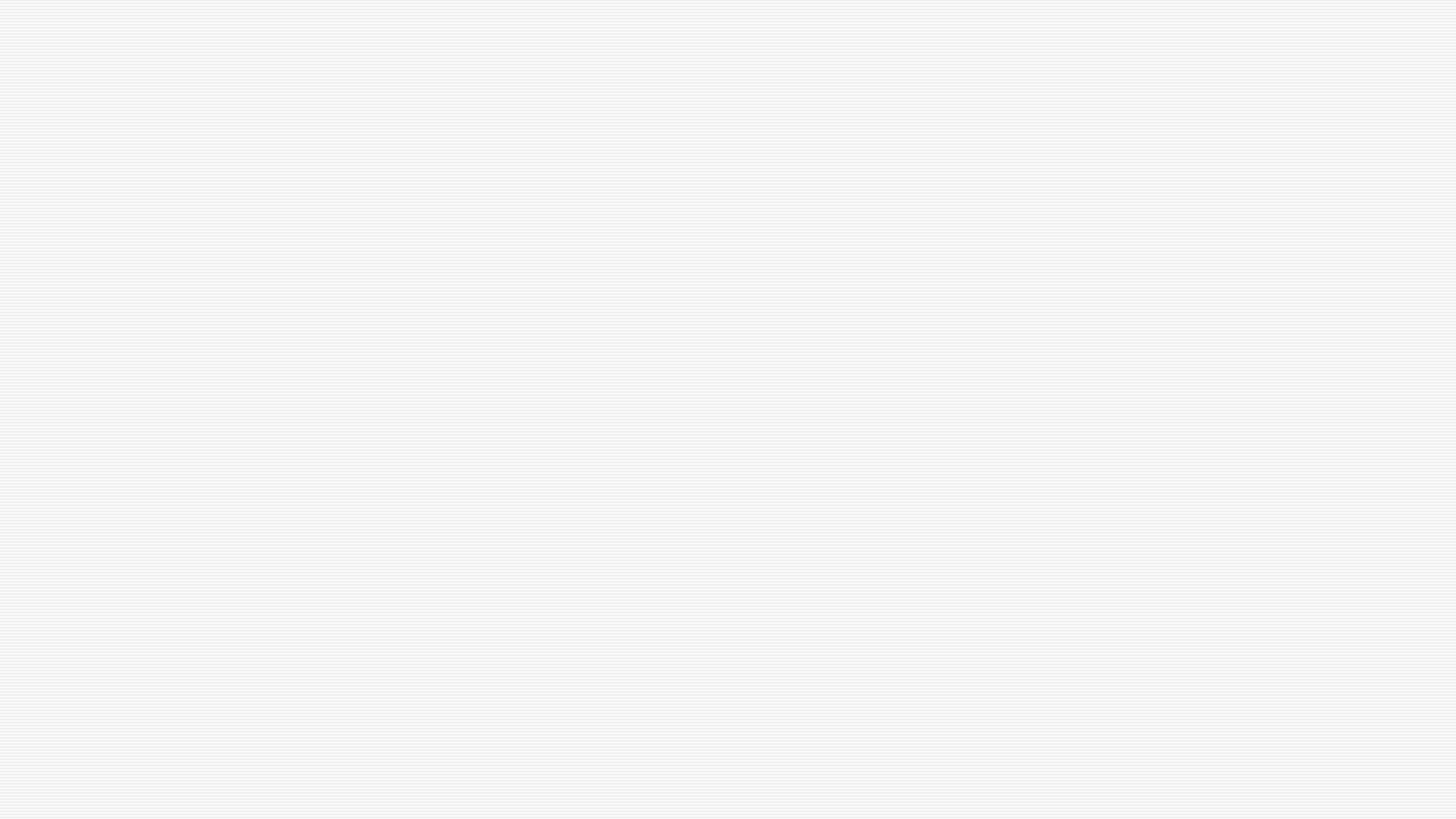 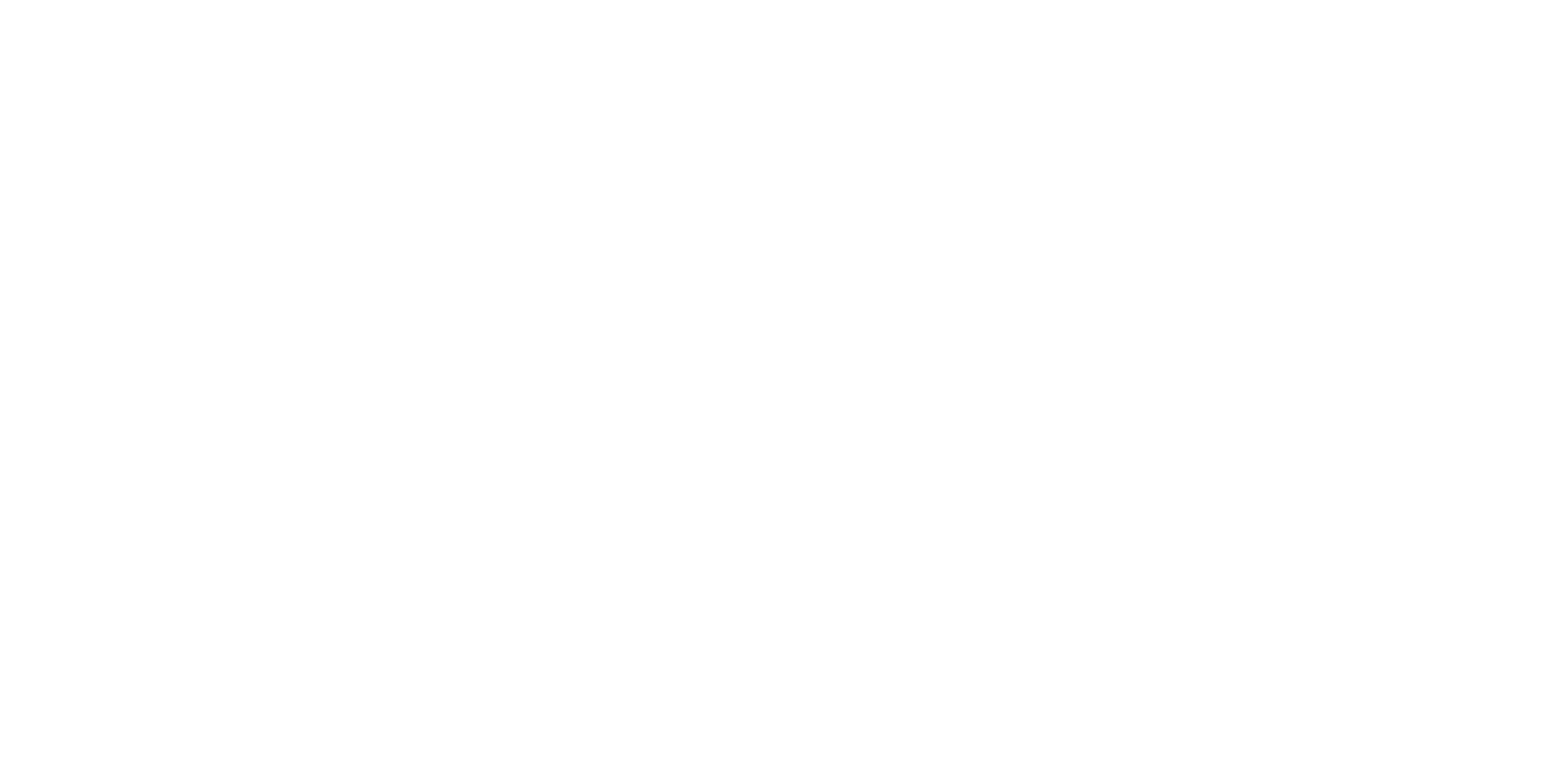 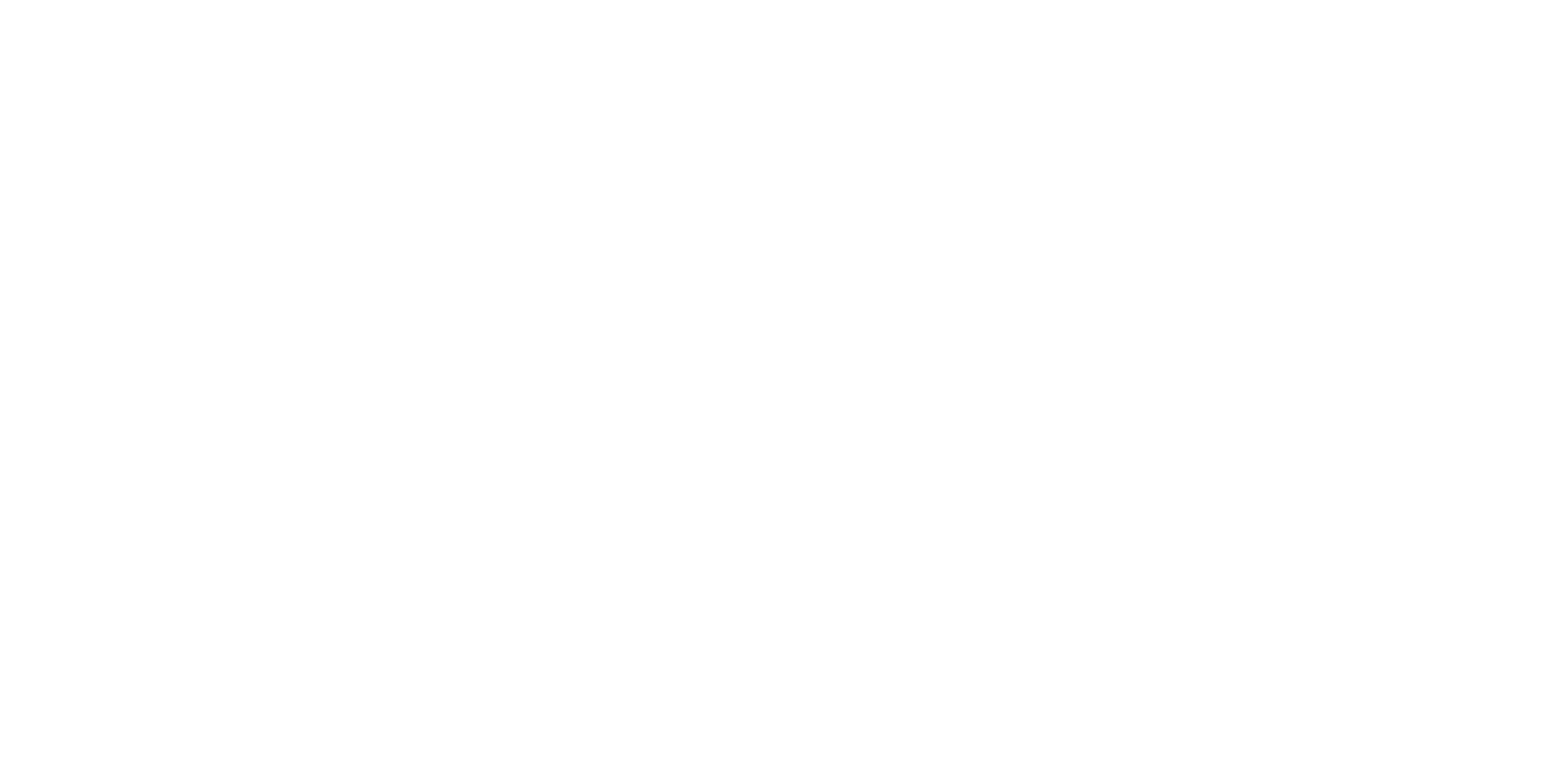 z
Fortalecimiento de competencias en litigios climáticosTemática indígena ambiental Derechos de las y los defensores de derechos humanos ambientales
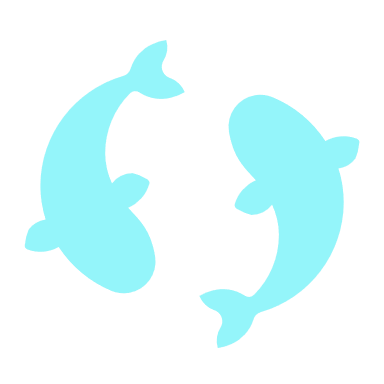 Seminarios Web:  En conjunto con el Foro de Jueces de Medio Ambiente de la Unión Europea (EUFJE).
Promover el fortalecimiento de las capacidades humanas en tema ambiental:  Actividad organizada por el Poder Judicial de República Dominica
Cursos de capacitación sobre la aplicación del Acuerdo de Escazú y la justiciabilidad de los Tratados de Cambio Climático (Acuerdo de París).
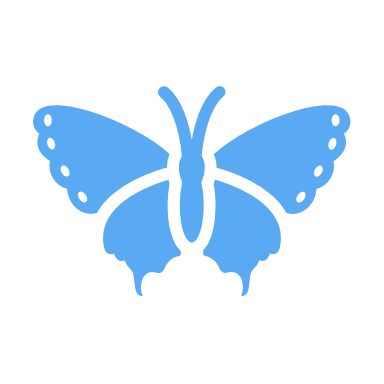 Publicidad resoluciones judiciales
Portal de Jurisprudencia Ambiental:  

Desarrollado por el PNUMA en conjunto con el Instituto Judicial Mundial del Ambiente
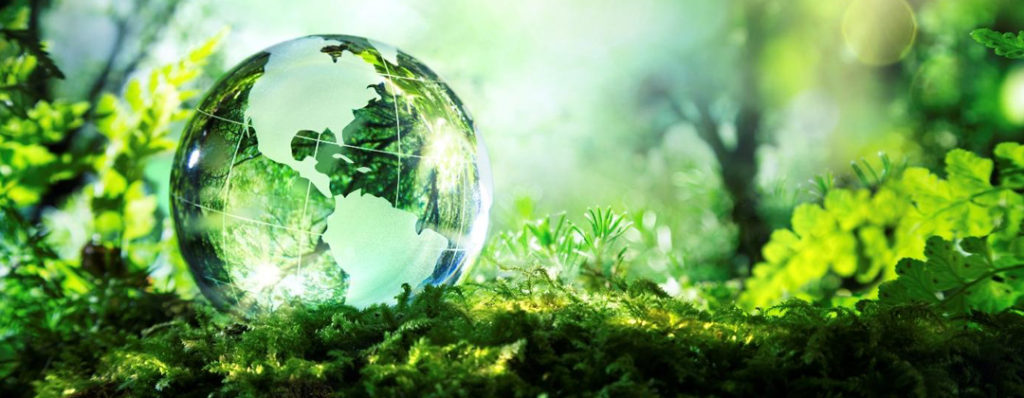 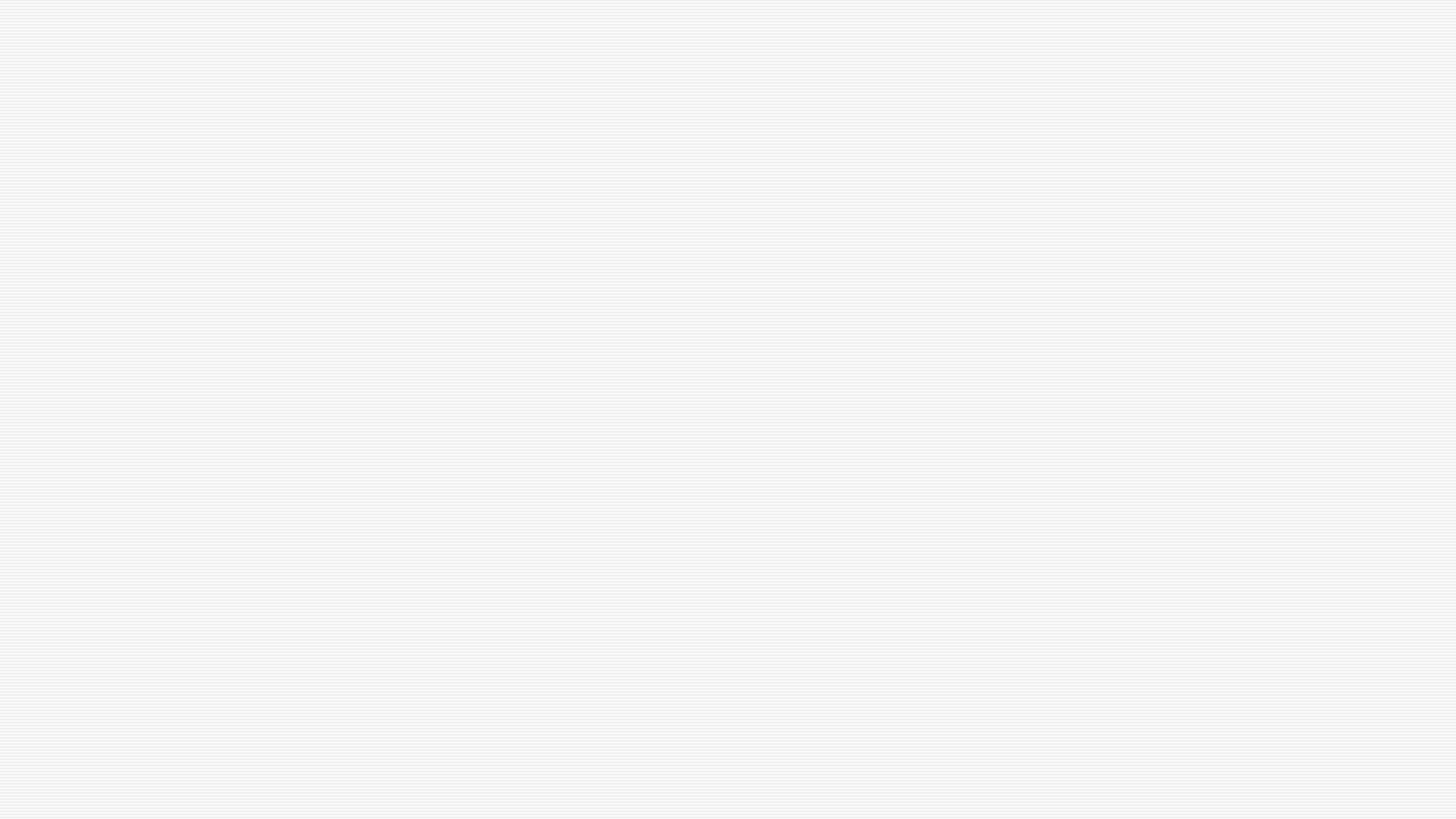 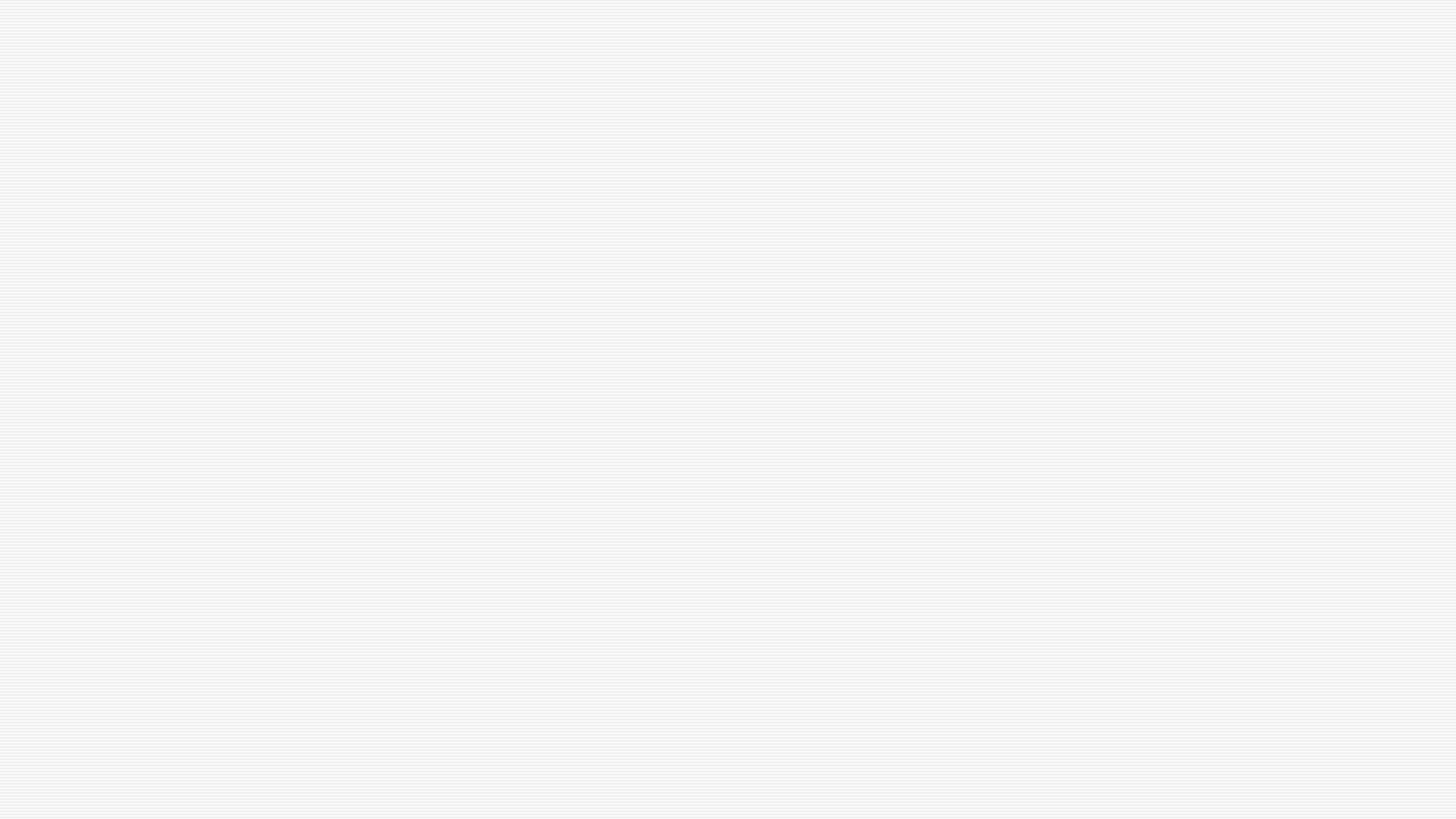 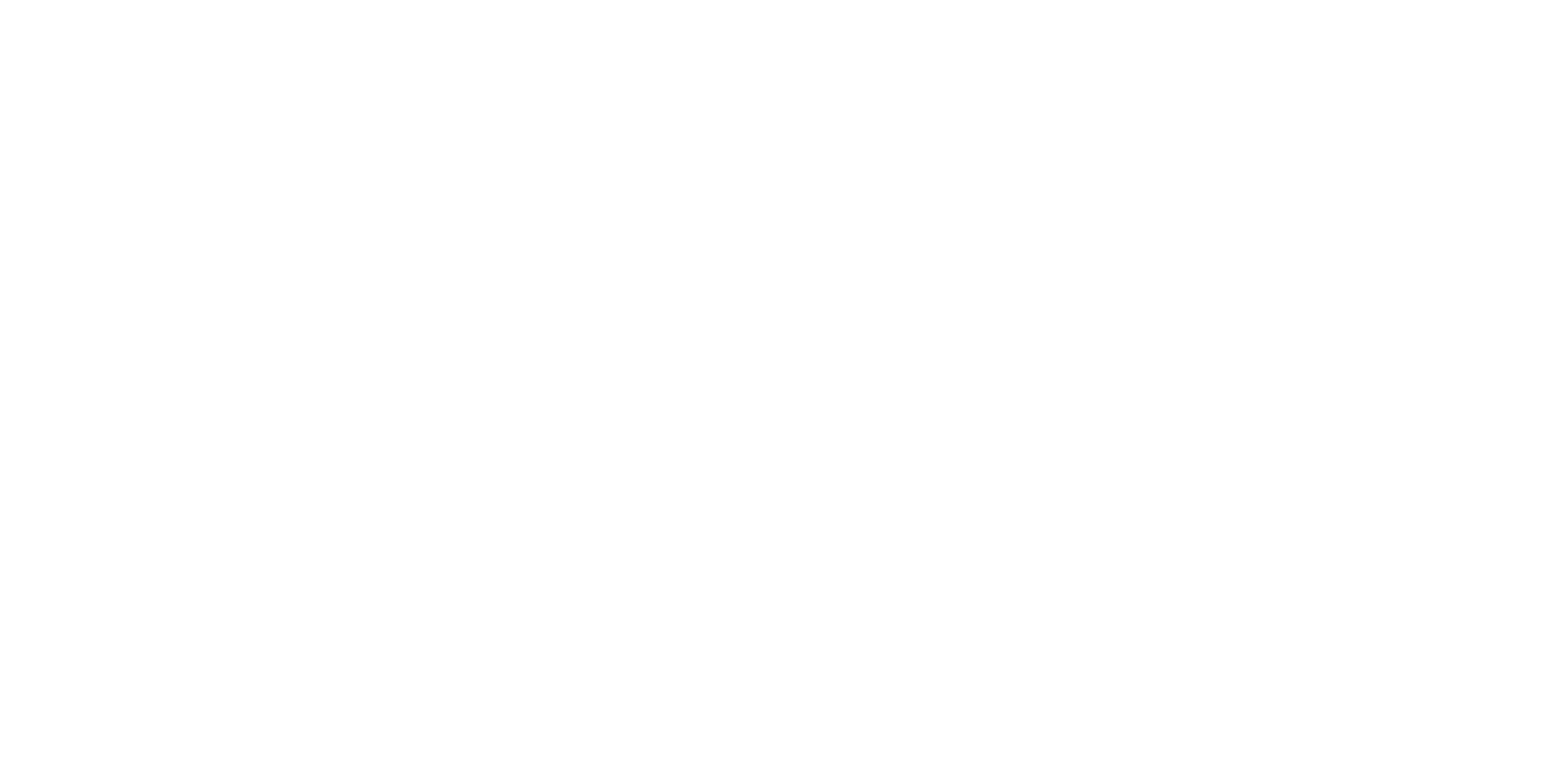 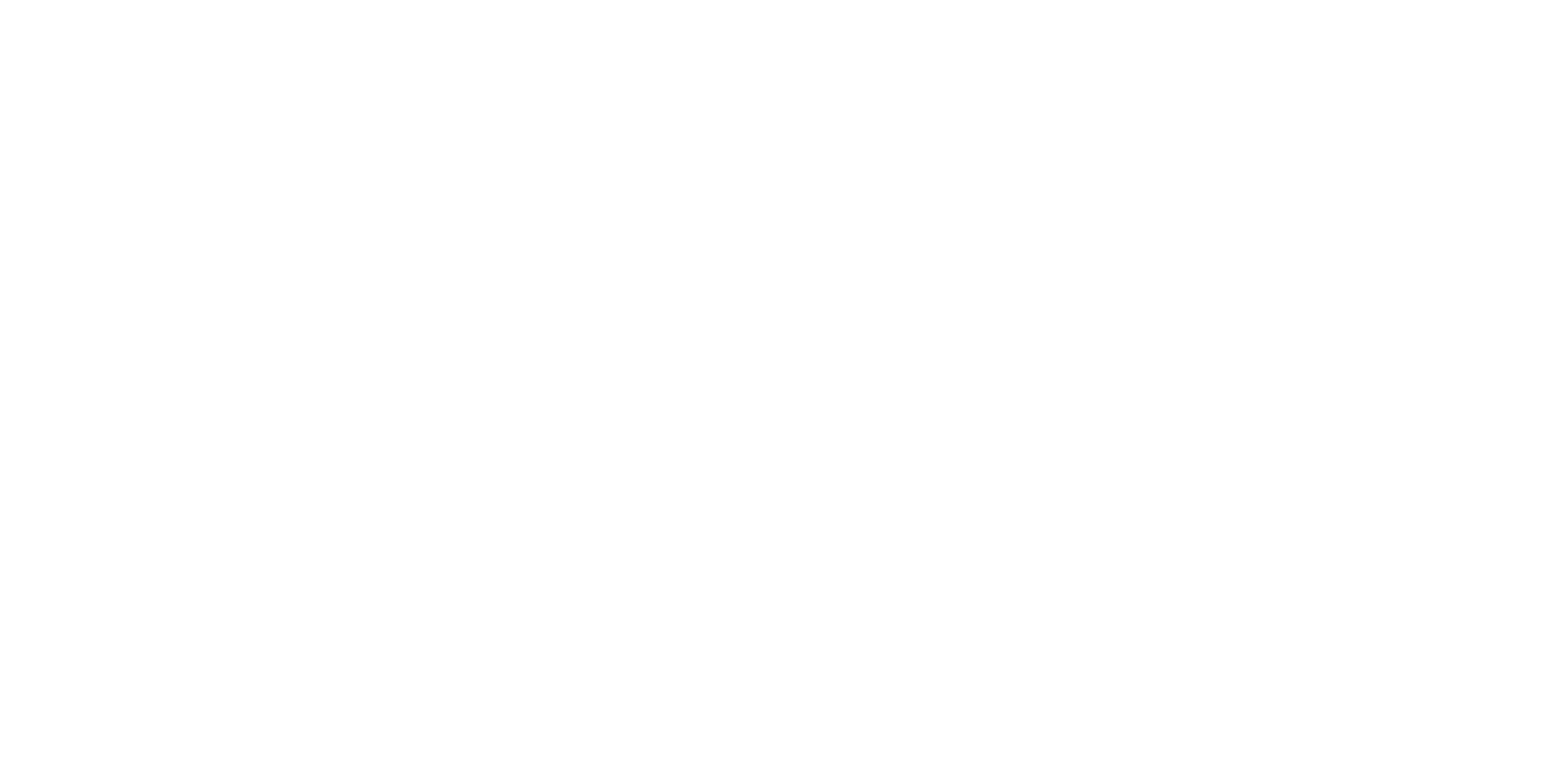 z
Magistrada Damaris Vargas VásquezVicepresidenta Corte Suprema de Justicia Costa RicaCoordinadora Comisión Iberoamericana de Justicia Medioambientaldvargas@poder-judicial.go.cr